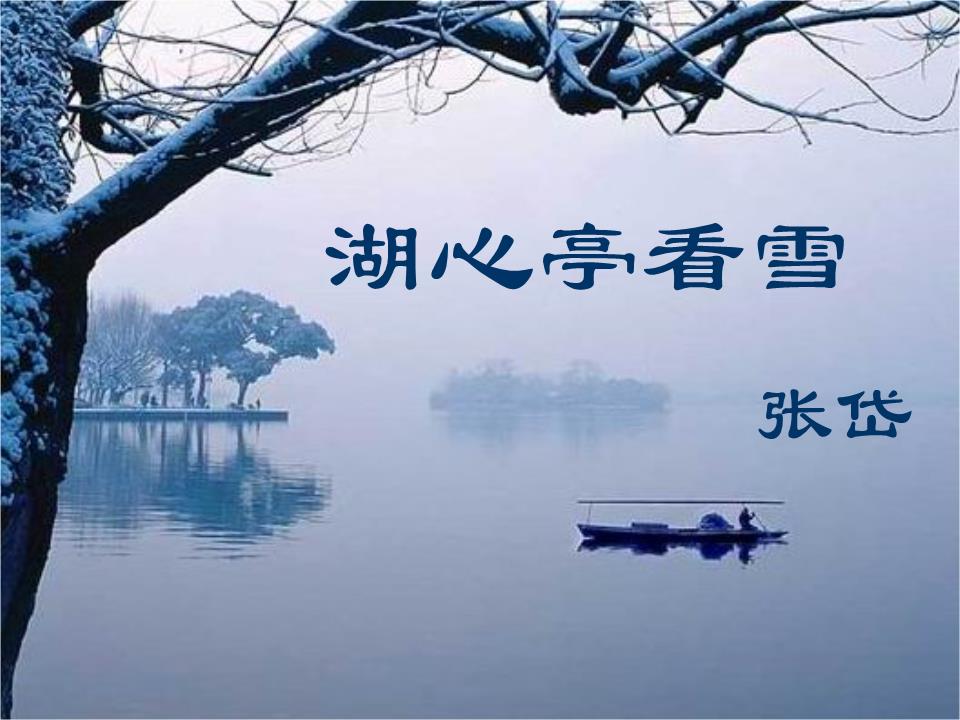 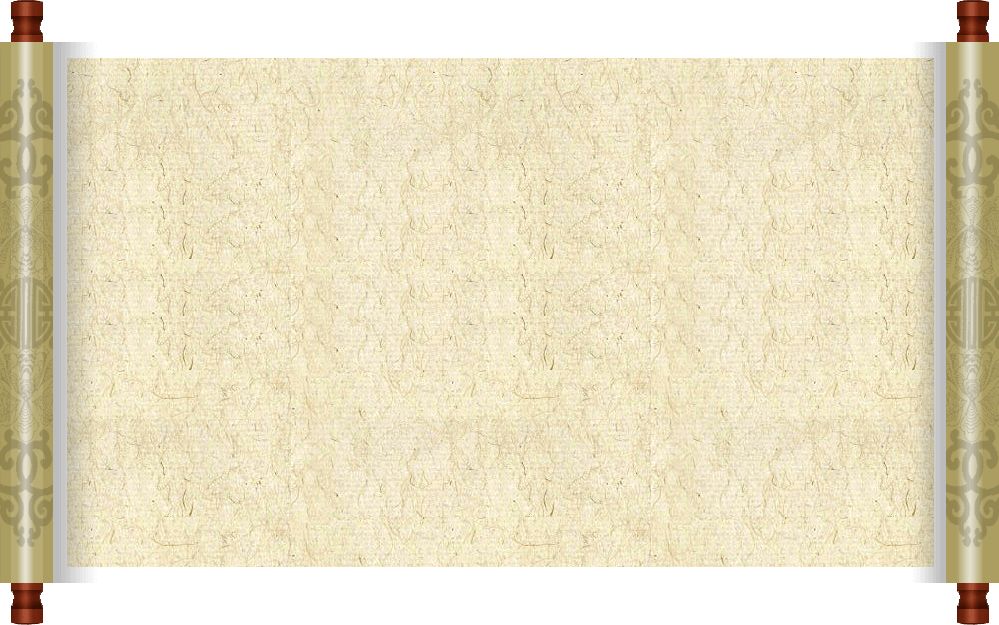 有一种画轴，且细且长，静静垂于厅堂之侧。以自己特有的淡雅、高洁，惹人喜爱。在我国古典文学宝库中，就垂着这样两轴精品，这就是宋苏东坡的《记承天寺夜游》和明张岱的《湖心亭看雪》。
齐声朗读课文

思考：你能用文中的一个字来评价张岱吗？
课文中哪里体现张岱的行为异于常人呢？你能用原文来回答吗？
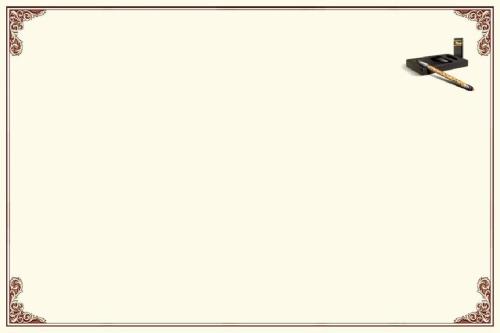 读雪景你能读出怎样的一种意境？
雾凇沆砀，天与云与山与水，上下一白。
雾凇沆砀，天云山水，上下一白。
湖上影子，惟长堤一痕、湖心亭一点、与余舟一芥、舟中人两三粒而已。
湖上影子，惟长堤一条、湖心亭一座、与余舟一艘、舟中人两三个而已。
看吧，山上的矮松越发的青黑，树尖上顶着一髻儿白花，好像日本看护妇。山尖全白了，给蓝天镶上一道银边。山坡上，有的地方雪厚点，有的地方草色还露着，这样，一道儿白，一道儿暗黄，给山们穿上一件带水纹的花衣;看着看着，这件花衣好像被风儿吹动，叫你希望看见一点更美的山的肌肤。等到快日落的时候，微黄的阳光斜射在山腰上，那点薄雪好像忽然害了羞，微微露出点粉色。
文章和这一段描写雪景的方法有何不同？
白描：不加任何的渲染和修饰，语言简练朴素，寥寥几笔，状物如神。
张岱偶遇金陵人，他们的表现分别是怎样？从中你能读懂什么？
张岱：明末清初文学家，出身仕宦世家，爱繁华，好山水晓音乐。明亡后不仕。 

        陶庵国破家亡，无所归止，披发入山，为野人。…...作自挽诗，每欲引决，因《石匮书》未成，尚视息人世。
           因想余生平，繁华靡丽，过眼皆空，五十年来，总成一梦。                                      ——《陶庵梦忆序》

      “崇祯五年十二月，余住西湖。”
通过找“痴行”、品“奇景”、议“痴心”，已经体会到了张岱的痴，他是个怎样的人呢？
            请你用“好一个______________的张岱”的句式评点张岱其人。
中国历史上，有多少张岱这样的古代文人！ 他们，宁愿自己是山是水是树是花是草是云是             冰。 他们，让心灵依托于阔大宁静清寒灵动之山水。 他们，在现实中被压弯了腰，窒息了生命。 雪是其节，冰是其志，凌寒独立是其人格,苍茫天地是其归宿。幸好，还有文字，承载着他们的灵魂。          一衣一炉一扁舟，          一堤一亭一知友。          一厢偶遇一樽酒，          一人痴对一湖愁。
人无癖，不可与交，以其无深情也；人无疵，不可与交，以其无真气也。
如果张岱遇到独钓寒江雪的渔翁，他们会是志同道合的人吗？